Безопасное поведение в сети интернет
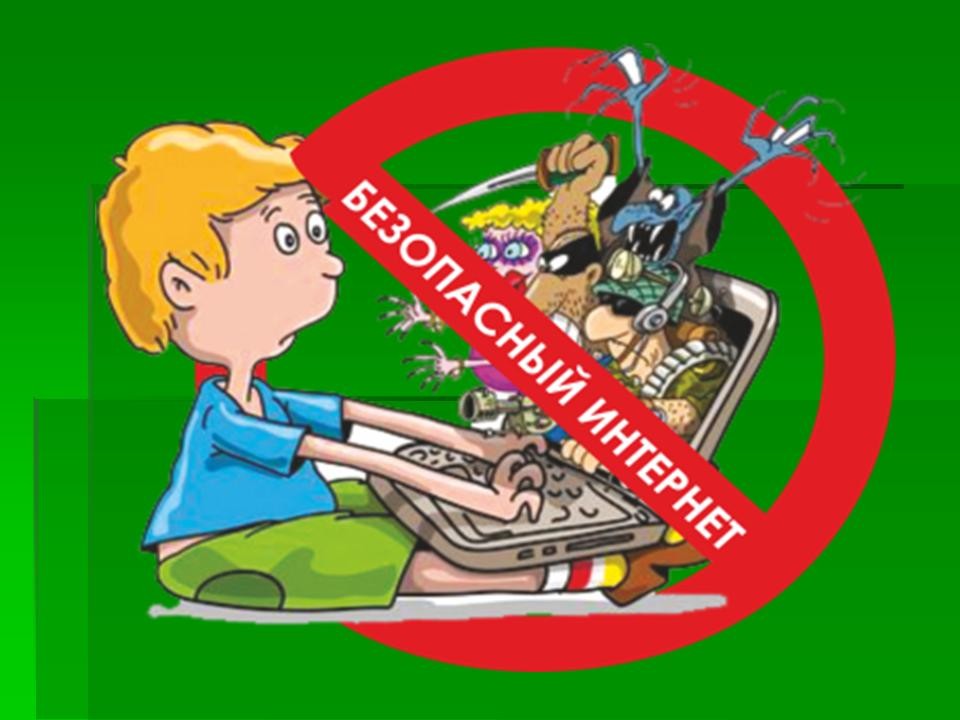 Подготовил: Социальный педагог 
СРГ №19 Темникова А.Г
Цель: Углубить и систематизировать знания воспитанников о правилах безопасного поведения в сети интернет.
Задачи:
Познакомить воспитанников с правилами ответственного и безопасного поведения в современной информационной среде;
Исследовать положительные и отрицательные последствия интернета;
Познакомиться с медиаграмотностью в социальных сетях;
Углубление знаний о терроризме и экстремизме.
Тревожная статистика
19% детей иногда посещают порносайты, еще 9% делают это регулярно;
 38% детей, просматривают страницы о насилии;
 16% детей просматривают страницы с расистским содержимым;
 25% пятилетних детей активно используют Интернет;
около 50% детей выходят в Сеть без контроля взрослых;
14,5% детей назначали встречи с незнакомцами через Интернет, 10% из них ходили на встречи в одиночку, а 7% никому не сообщили, что с кем–то встречаются.
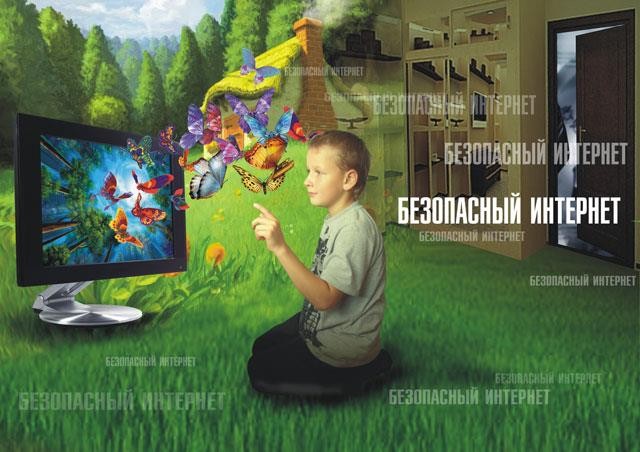 ФЕДЕРАЛЬНЫЙ ЗАКОН № 436-ФЗ «О защите детей от информации, причиняющей вред их здоровью и развитию»
Устанавливает правила медиабезопасности детей при обороте на территории России продукции средств массовой информации, печатной, аудиовизуальной продукции на любых видах носителей, программ для ЭВМ и баз данных, а также информации, размещаемой в информационнотелекоммуникационных сетях и сетях подвижной радиотелефонной связи.
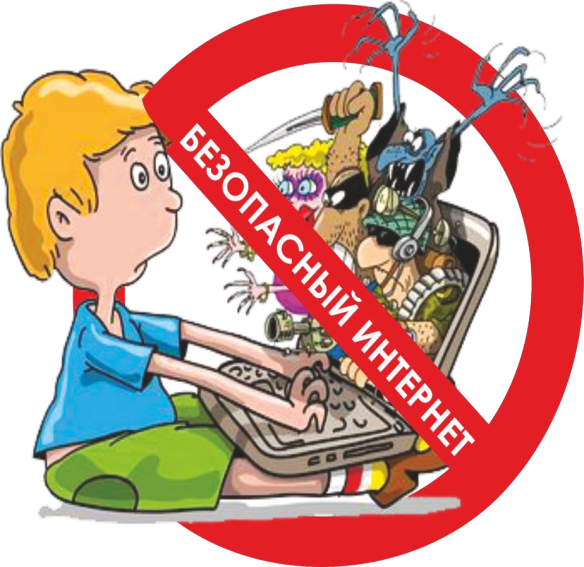 Плюсы и минусы интернета
Социальной сети «vk.com»
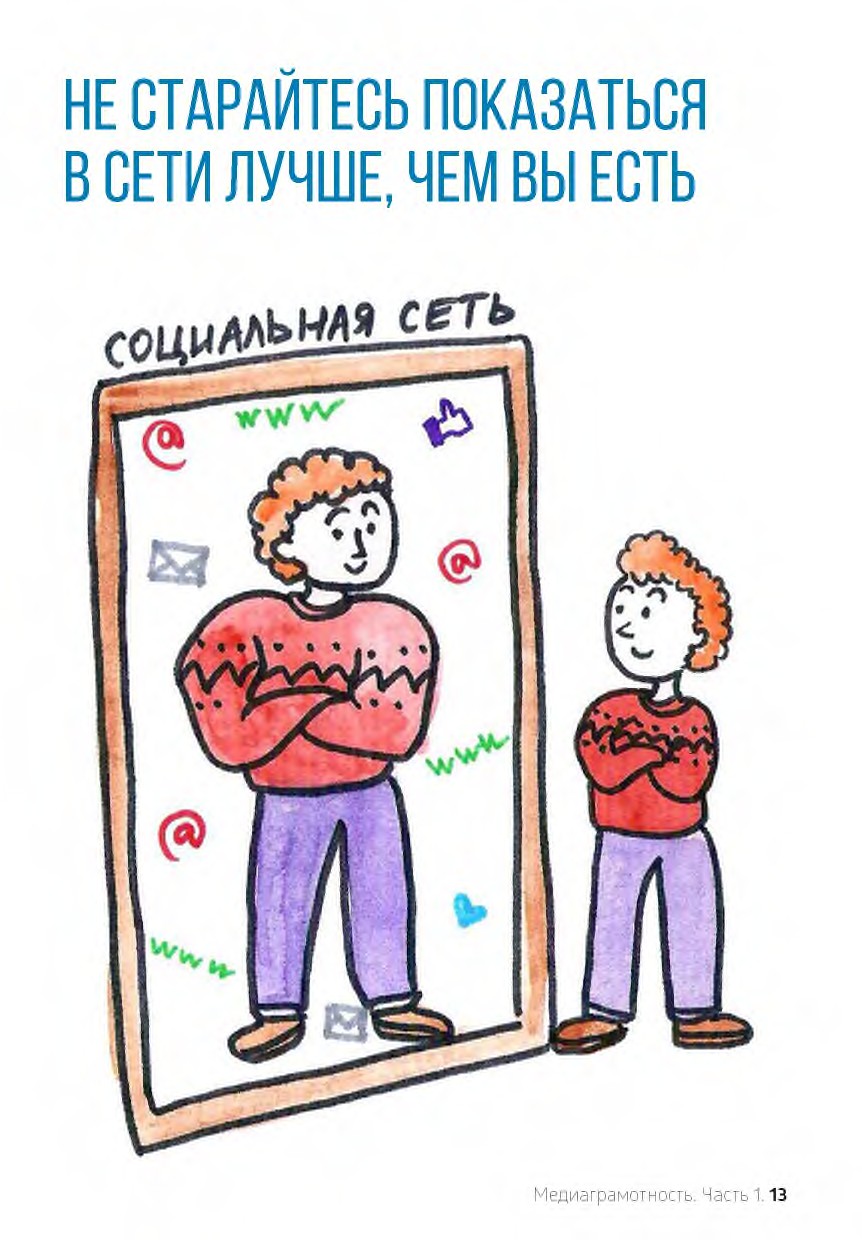 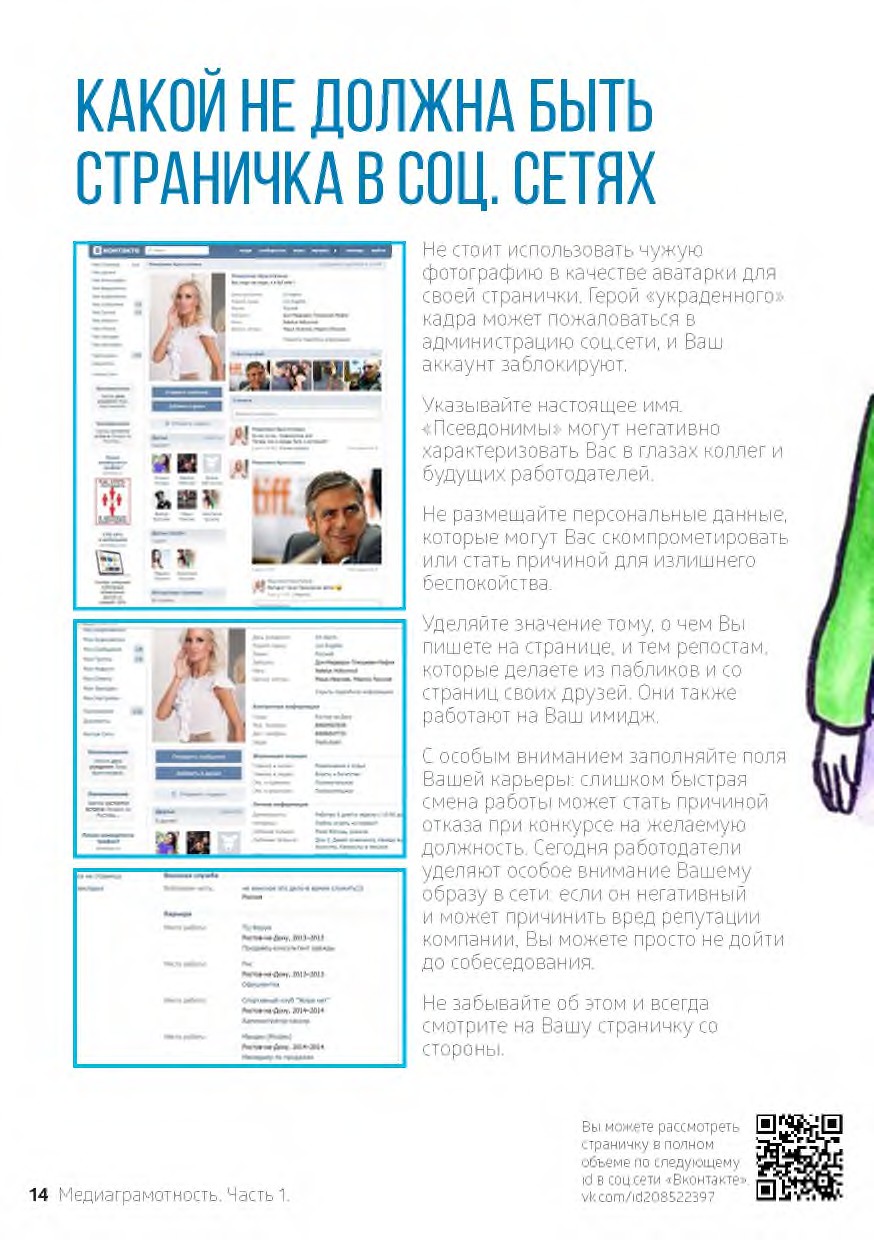 Кибермоббинг
Это использование средств электронной коммуникации для унижения и оскорбления других людей.
Виды:
Оскорбление;
Домогательство;
Клевета;
Публичное разглашение личной информации;
Угроза физической расправы;
Использование фиктивного имени.
Осторожно! Терроризм и экстремизм!
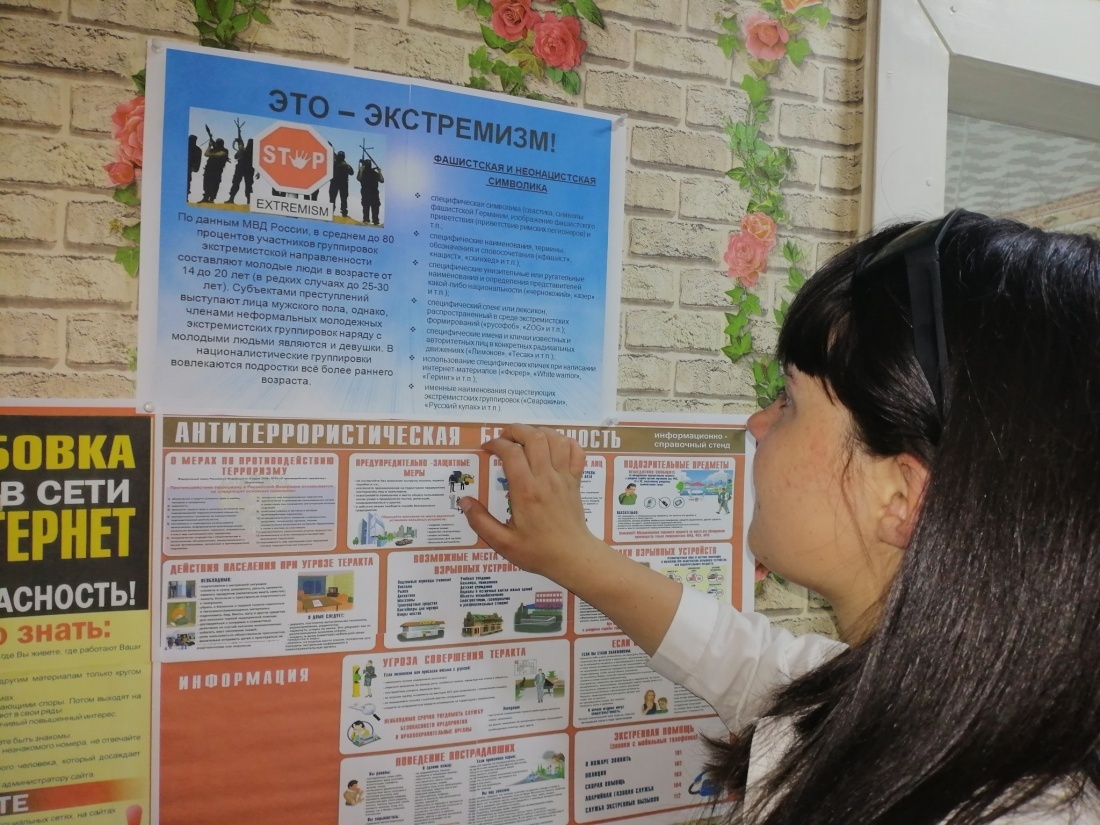 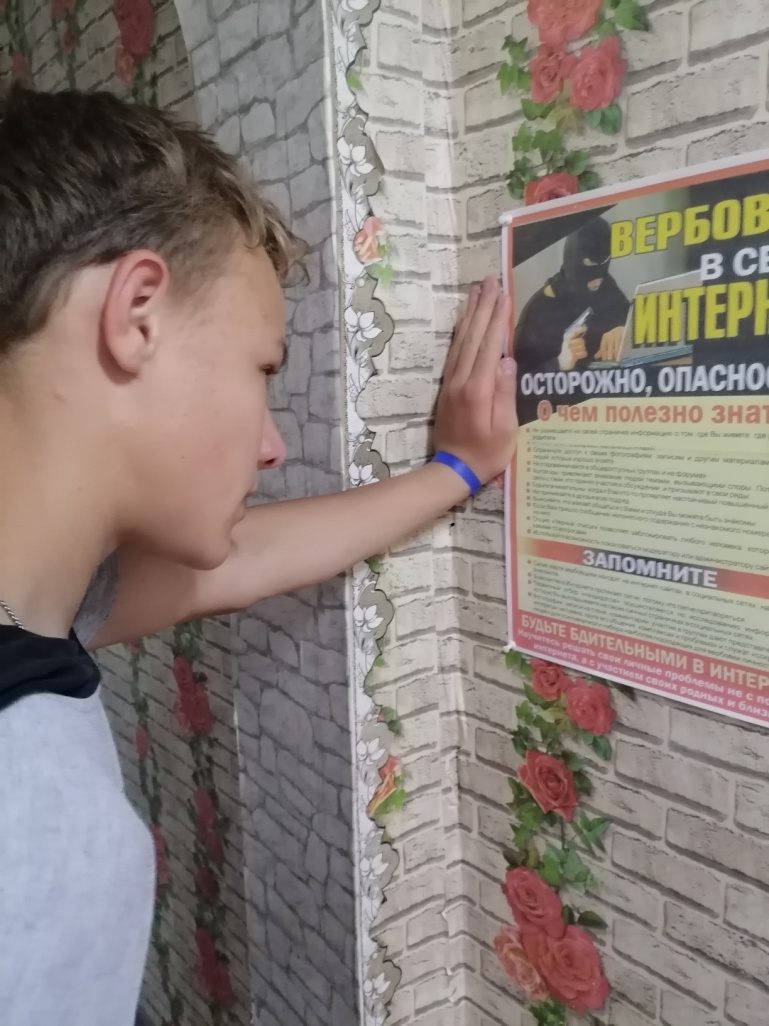